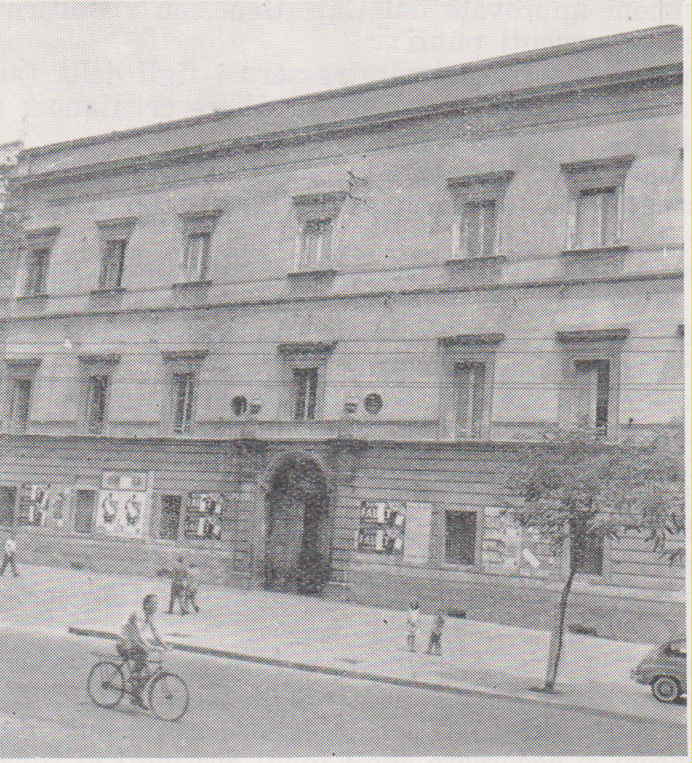 Napoli, Collegio Caracciolo, ora Scuola elementare Bovio, Piazza CarbonaraDa Riv. Ordine PP. Somaschi, fasc. 132, pagg. 79-899
Napoli, Collegio Caracciolo, interno